CHE 112 Spring 2021
Lecture 15b – Equilibrium Problems
Overview/Topics
Whatever didn’t fit in 15a!
Lewis Acids and Bases 
Couple Equilibrium
Skills to Master
HW 15 b
Read
OER 15.2-15.3
Review 14.1
Arrhenius Definition
Acid – dissociates to produce excess H+ ions in water
Base – dissociates to produce excess OH- ions in water
Bronsted-Lowry Definition
Acid – Proton (H+) donor
Base – Proton (H+) acceptor
Lewis Definition
Acid – electron pair acceptor
Base – electron pair donor
Lewis Definition
Acid – electron pair acceptor
Base – electron pair donor
Coordinate Covalent Bond
1 molec. Supplies both e- in a bond
Explains existing acids/bases:
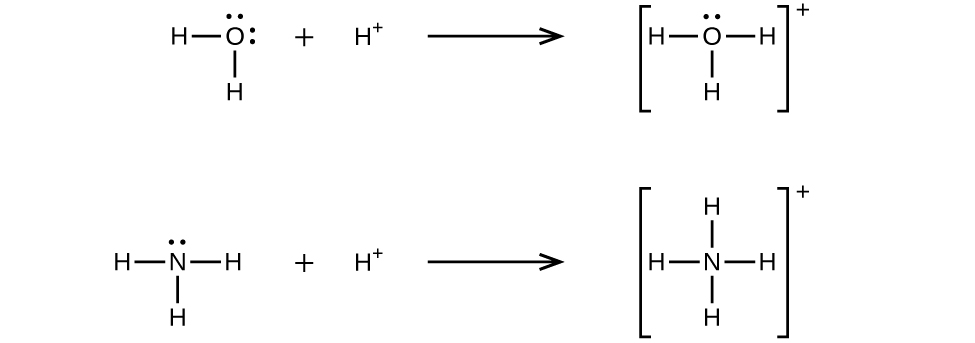 Lewis Acid-Base Adduct
Which compound is the Acid/Base in each reaction?
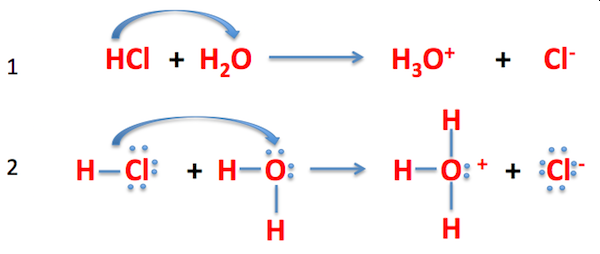 Even more compounds can be Acids or Bases
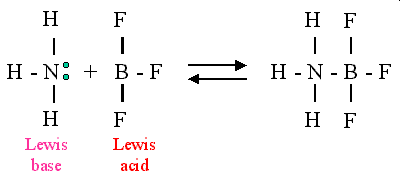 Acid – needs electrons
Base – unshared pair of electrons
Formation of Complex Ions 
“Coordination Complex”
“Ligands”
Identify:
Lewis Acid
Lewis Base
Acid-Base Adduct
      Complex Ion
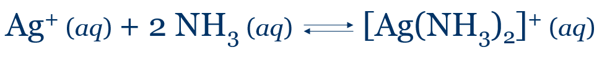 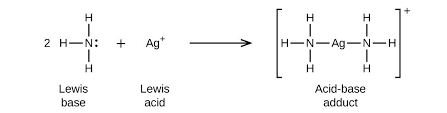 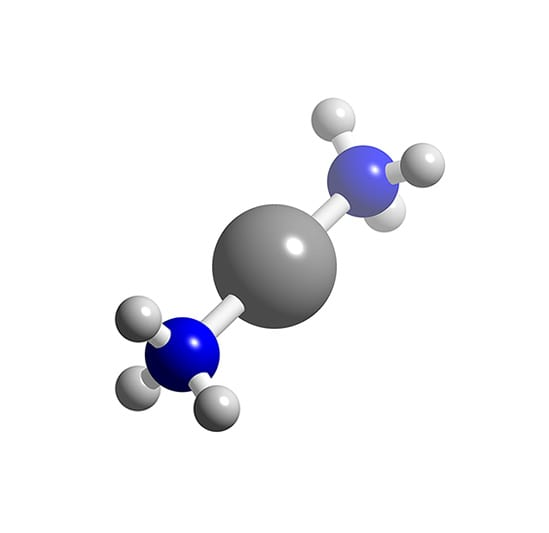 Identify:
Lewis Acid
Lewis Base
Acid-Base Adduct
      Complex Ion
Co+3 + 6 NH3
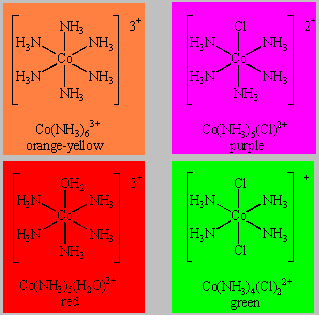 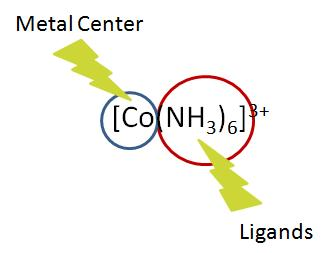 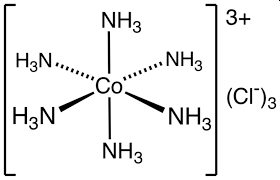 Very Colorful Chemistry!
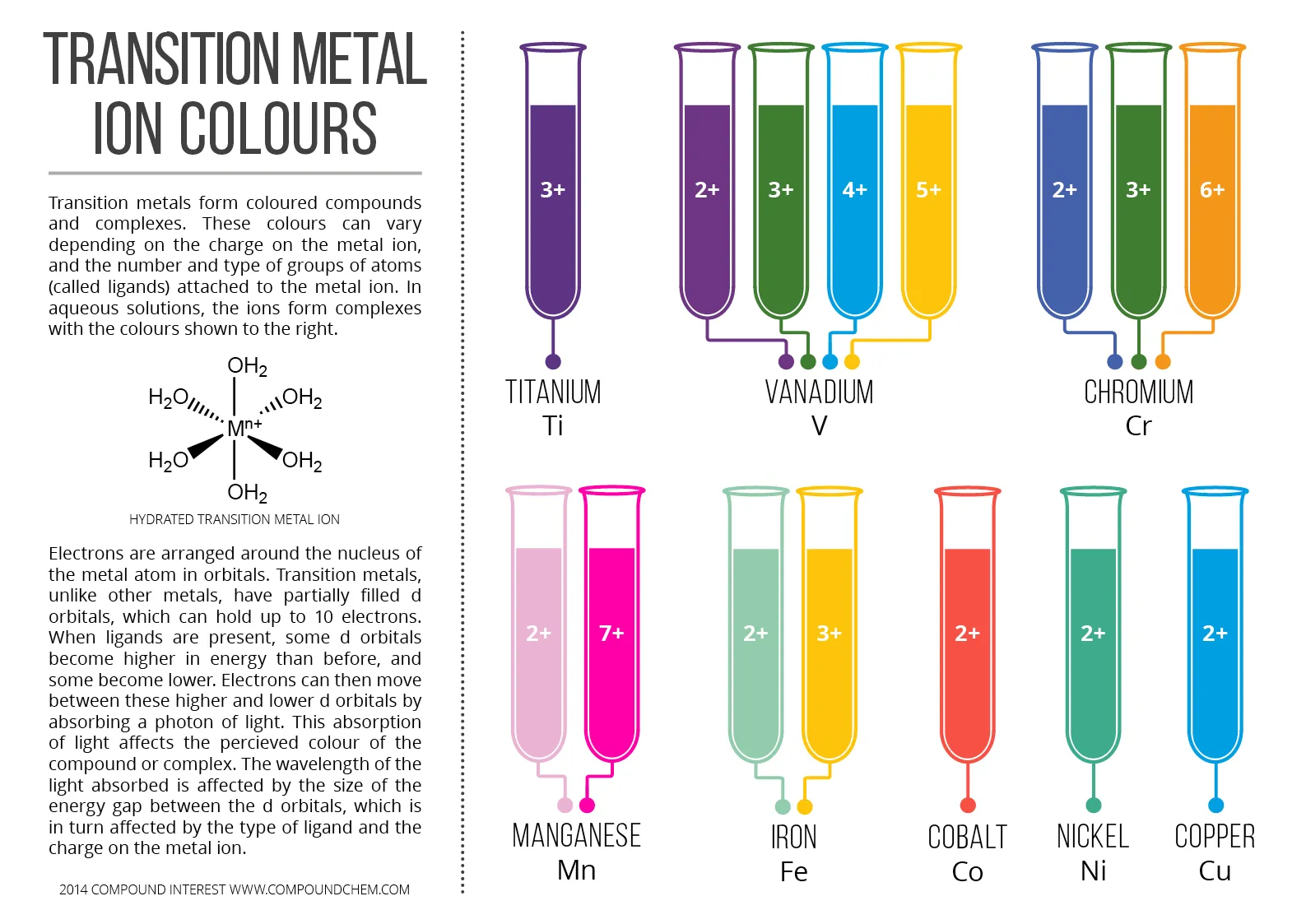 Very Colorful Chemistry!
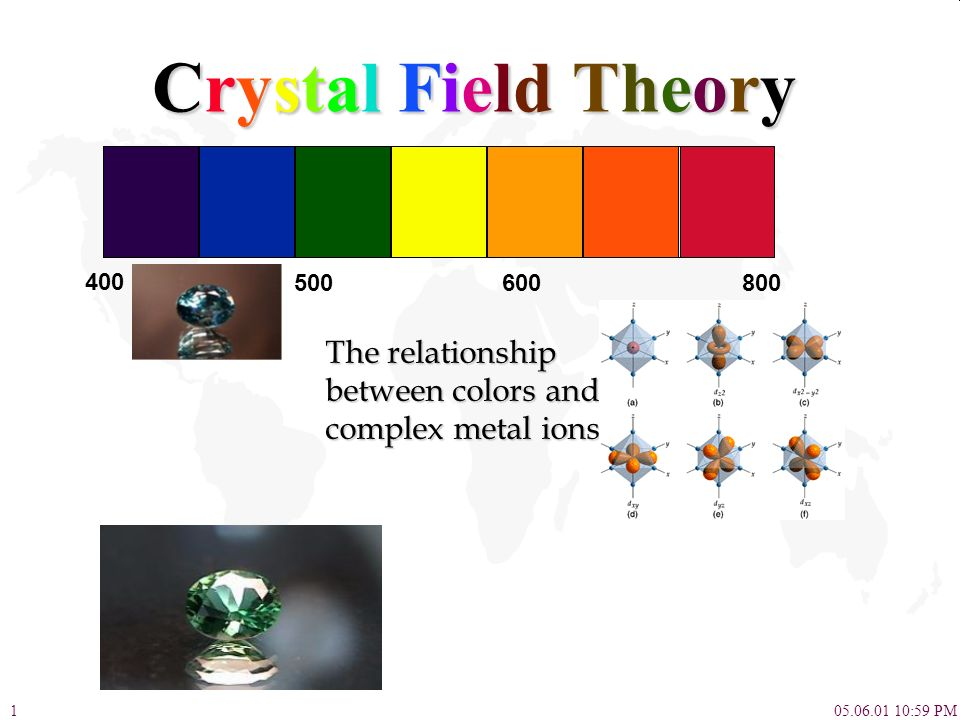 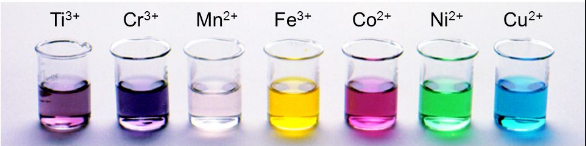 Appendix K
Complex Ions and Equilibrium
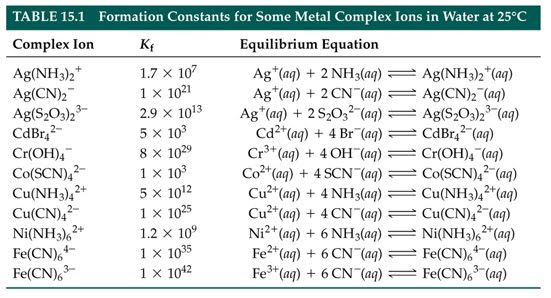 Just another example of Kc or Keq
Kf = formation constant (forward)
Kd = decomposition constant (reverse)
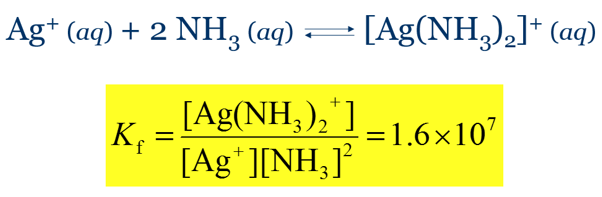 Try It:
Calculate the concentration of each species in solution for a 0.2 M solution of [AlF6]-3 given that Kf = 7 x 10+19
Coupled Equilibria
Equilibria = plural of equilibrium (2+) 
Really just Le Chatlier’s Principle again
Ksp = 1.6 x 10-10
Ag+1 (aq) + Cl-1 (aq)
AgCl (s)
Calculate Solubility in Pure H2O
Add a second reaction that removes Ag+1 from solution (and forms a complex ion)
Apply Le Chatlier’s Principle (reaction shifts…)
Ksp = 1.6 x 10-10
Ksp = 1.6 x 10-10
Ag+1 (aq) + Cl-1 (aq)
Ag+1 (aq) + Cl-1 (aq)
AgCl (s)
AgCl (s)
Now Prove it Mathematically
Ksp = 1.5 x 107
Ag(NH3)2+2 (aq)
Ag+1 (aq) + 2 NH3 (aq)
Add 1.0 M NH3 solution, what is the solubility of Ag+
K = 2.4 x 10-3
AgCl (s) + 2 NH3 (aq)
Ag(NH3)2+2 (aq) + Cl-1 (aq)
Calculate:
Solubility in pure water
pH in pure water
Solubility in 0.1 M NaOH
Another Example:
Given:  Ksp for Zn(OH)2 = 4.1 x 10-17
              Kf for Zn(OH)4-2 (aq) = 3.0 x 1015